УДИВИТЕЛЬНЫЕ ПЛАНИРУЕМЫЕ ПОЖЕРТВОВАНИЯ
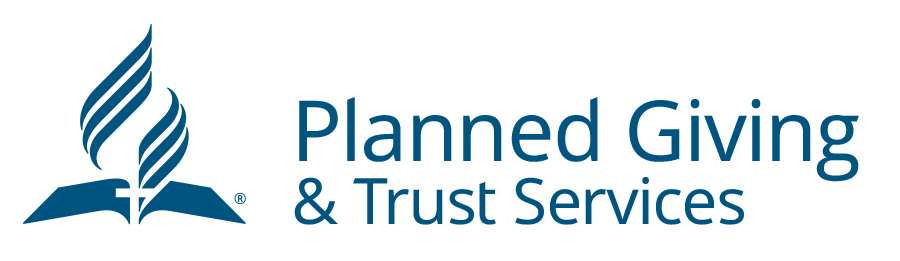 ГЛОБАЛЬНОЕ
ВВЕДЕНИЕ В СЛУЖБУ ДОВЕРИЯ И ПЛАНИРУЕМЫХ ПОЖЕРТВОВАНИЙ
[Speaker Notes: Путешествуя по миру, я спрашивал, у скольких руководителей Церкви АСД есть подписанная Последняя воля и Завещание? Ноль, за исключением Ямайки.

В течение последних 50 лет мы пытались экспортировать из США определение Службы доверия, данное Североамериканским дивизионом. Очевидно, что это не сработало. Я ищу глобальное определение PGTS, которое может быть принято во всех дивизионах.]
ИСПЫТАЙТЕ
РАДОСТЬ ДАРЕНИЯ
[Speaker Notes: Плановые пожертвования при правильном подходе - это радость!]
ФОРМУЛИРОВКА МИССИИ
Служба доверия и планируемых пожертвований (PGTS) помогает людям испытывать радость от пожертвований на протяжении всей жизни. Наша цель — связать энтузиазм людей с миссией и работой Церкви Адвентистов Седьмого Дня по расширению Царства Небесного.
[Speaker Notes: Когда Царство Небесное расширяется здесь, на земле, оно также расширяется на всю вечность.]
ПЛАНИРУЕМЫЕ ПОЖЕРТВОВАНИЯ
Планируемые пожертвования призывают каждого члена Церкви Адвентистов Седьмого Дня иметь план для своей семьи, который чтит Бога и сохраняет Божье имущество, работающее на Бога.
Служба доверия
Служба доверия - это процесс получения подарков от членов церкви и других друзей церкви на профессиональной основе.
Глобальные планируемые пожертвования
Служение Планируемых пожертвований призывает каждую семью, члена церкви откликнуться на Божью благодать, делая пожертвования в течение жизни и составляя план в отношении имущества, что является венцом управления.
[Speaker Notes: Если Бог владеет всем. Тогда все имущество, которое Бог вверяет каждому из нас в течение нашей жизни, принадлежит Богу. Мы лишь управляющие этим имуществом. Когда мы умираем, мы передаем это управление другим. Мы несем ответственность перед Богом за то, как происходит эта передача. Мы несем ответственность за то, чтобы это имущество было предано и работало на Бога.]
Глобальные планируемые пожертвования
Ответственность за планирование недвижимости включает в себя больше, чем просто деньги и имущество. Планирование включает, но не ограничивается этим; родители, планирующие передать свою веру в Бога и ценности своим детям, а также правильное воспитание детей, чтобы они стали следующим поколением верных управителей.
Глобальные планируемые пожертвования
Планирование пожертвований побуждает каждого члена церкви иметь собственный план, который прославляет Бога и воздает Ему славу. Почитание Бога включает обеспечение потребностей семьи, а также партнерство с Богом в выполнении Его миссии посредством надлежащего использования всех Его даров и ресурсов. План почитания Бога передает веру в Бога, имущество и ценности последующим поколениям.
ВЕРА, ИМУЩЕСТВО, ЦЕННОСТИ
«Добрый оставляет наследство и внукам, а богатство грешника сберегается для праведного.»
Притчи 13:22
[Speaker Notes: Большинство людей в мире сосредоточены только на имуществе.

Христиане, следующие за Иисусом, будут реформаторами в области PGTS]
ЕЛЕНА УАЙТ о планируемых пожертвованиях
«Но эта обязанность является такой же священной, как обязанность проповедовать Слово для спасения людей…Не должны ли христиане интересоваться и беспокоиться о будущем этого человека так же, как и об успехе Божьего дела, чтобы он мог правильно распорядиться Божьими деньгами, талантами, доверенными ему для мудрого употребления?» 
(Елена Уайт Служение по управлению ресурсами 323.4)
ГЛОБАЛЬНАЯ СЛУЖБА ДОВЕРИЯ
Служба доверия* — это процесс получения от членов Церкви Адвентистов Седьмого Дня или других друзей церкви денежных или неденежных подарков в поддержку миссии Церкви АСД. Это включает в себя комплексную проверку для определения устойчивости и того, подходит ли подарок для получения, а также профессиональную обработку дарения. Елена Уайт поясняет ниже.
Глобальная служба доверия
До тех пор, пока мы существуем в этом мире и пока Дух Святой борется с его влиянием, мы должны в равной мере оказывать расположение не только верующим, но и мирянам. Мы должны нести миру свет истины, представленный в Священном Писании, и в то же время принимать от мирских людей то, что Бог побуждает их делать в интересах Его служения. Господь продолжает влиять на сердца царей и правителей в интересах Своего народа....»  
(Елена Уайт Служение по управлению ресурсами 183.1)
Глобальная служба доверия
«… и поэтому…не должен быть лишен внимания и возможности помогать Его делу, когда Бог побуждает его жертвовать.» (Елена Уайт Служение по управлению ресурсами 183.1)
Служба доверия Североамериканский дивизион и Южно-Тихоокеанский дивизион
В Североамериканском дивизионе и в Южно-Тихоокеанском дивизионе службы доверия могут включать в себя юридическое лицо организации, указанное в документах по планированию имущества и выступающее в качестве доверенного лица от имени члена церкви, например, в качестве личного представителя, доверительного управляющего, доверенного лица, или опекуна. В остальном мире организации указаны только в качестве бенефициаров (получателей) и не несут фидуциарных обязательств(управление чужим имуществом). Министерство Генеральной конференции PGTS рекомендует организациям избегать всех фидуциарных обязанностей (управление чужим имуществом).
БОГ - ЛУЧШИЙ ПРИМЕР ПЛАНИРУЕМЫХ ПОЖЕРТВОВАНИЙ
«так как Он избрал нас в Нем прежде создания мира, чтобы мы были святы и непорочны пред Ним в любви,  предопределив усыновить нас Себе чрез Иисуса Христа, по благоволению воли Своей» 
(Ефесянам 1:4-5)
БОГ - ЛУЧШИЙ ПРИМЕР ПЛАНИРУЕМЫХ ПОЖЕРТВОВАНИЙ
«И поклонятся ему все живущие на земле, которых имена не написаны в книге жизни у Агнца, закланного от создания мира.»
(Откровение 13:8)
ИЩИТЕ МУДРОСТИ У БОГА
Бог знает будущее и подскажет каждой семье Адвентистов Седьмого Дня, как обеспечить свои семьи, а также поддержать Божью миссию на земле.
[Speaker Notes: Иногда Бог направляет людей за десятилетия до возникновения нужды, чтобы составить план, который удовлетворит конкретную потребность в нужное время.]
БУКОВИНСКАЯ КОНФЕРЕНЦИЯ
[Speaker Notes: Буковинская конференция, Украина, получила $242 000 на молодежное служение.

1000 детей каждое лето, из которых 70 решили последовать за Иисусом в крещении.
Если они улучшат свои помещения и получат сертификат украинского правительства, то у них появится еще 200 детей, которых будет оплачивать государство.]
УКРАИНА 1910
ЕВАНГЕЛИЗМ 1910
ЕВАНГЕЛИЗМ 2015 - 2020
[Speaker Notes: 5000 крещений в ЕАД с 2015 по 2020 год

Евангелист ЕАД Моисей Иосифович Островский]
БИБЛИЯ В СОВРЕМЕННОМ РУССКОМ ПЕРЕВОДЕ
АДВЕНТИСТСКОЕ ОБРАЗОВАНИЕ
НОВАЯ НАЧАЛЬНАЯ ШКОЛА
ЖЕНСКОЕ ОБЩЕЖИТИЕ В СЕМИНАРИИ
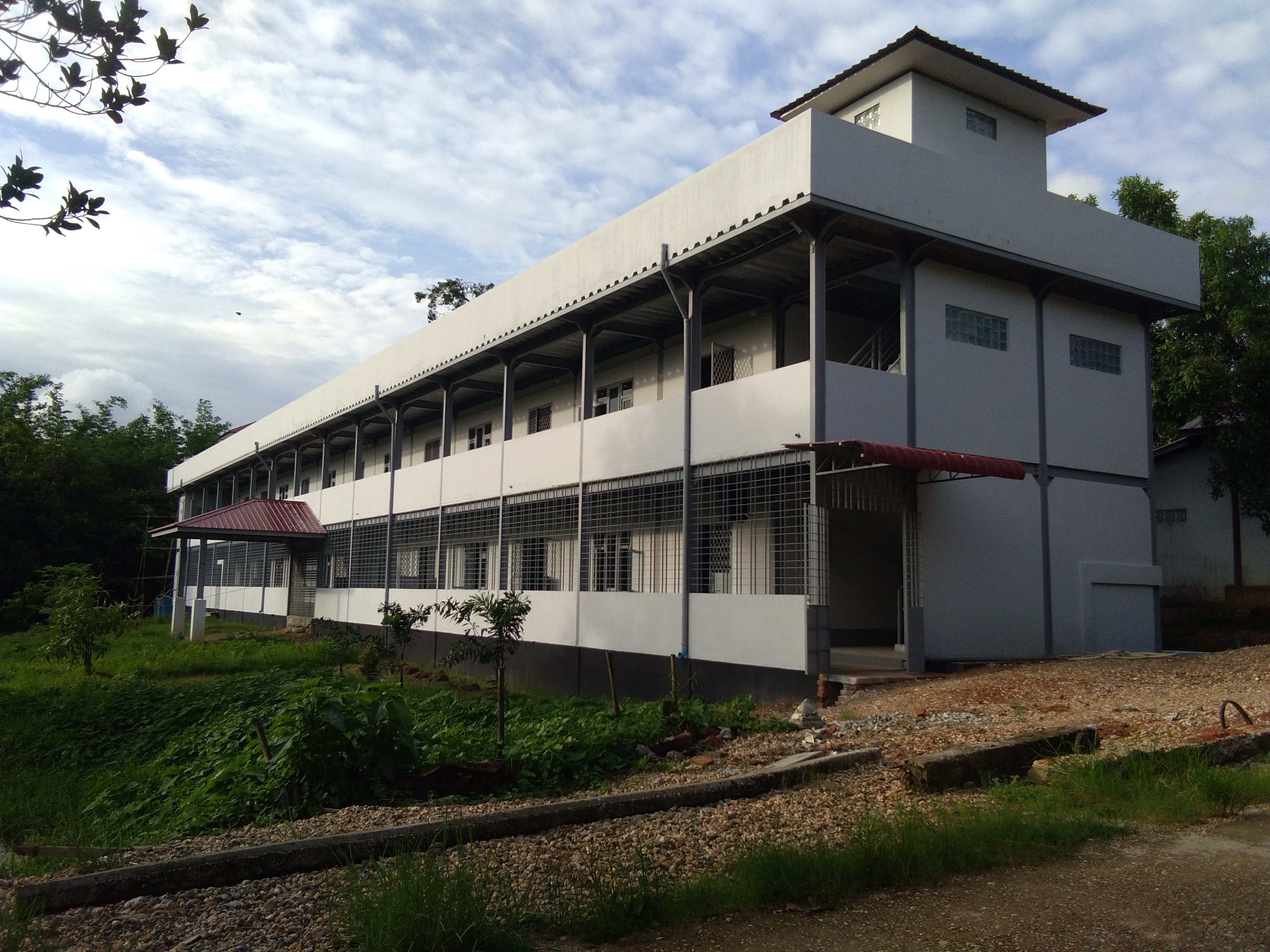 ЦЕРКОВЬ В АДВЕНТИСТСКОЙ ШКОЛЕ
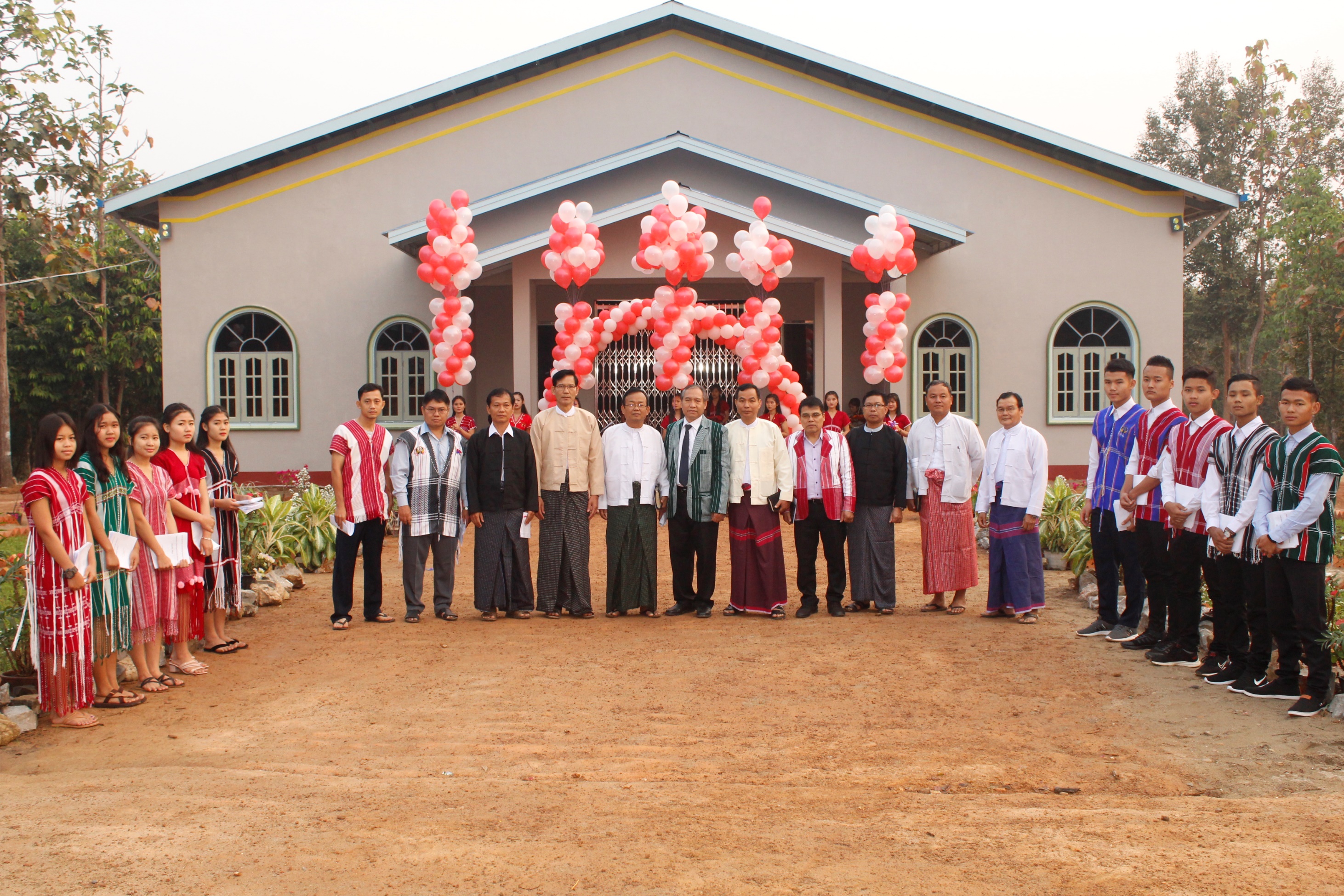 [Speaker Notes: SEAS или Академия Эрика Б. Харе]
ДЕТСКИЕ ДОМА ДЛЯ СИРОТ
[Speaker Notes: Сиротские дома ICC расположены в основном в Центральной Америке и Индии. Многие из этих детей вырастают и становятся лидерами в своих общинах.]
АФРИКАНСКИЕ ПРОЕКТЫ АДРА
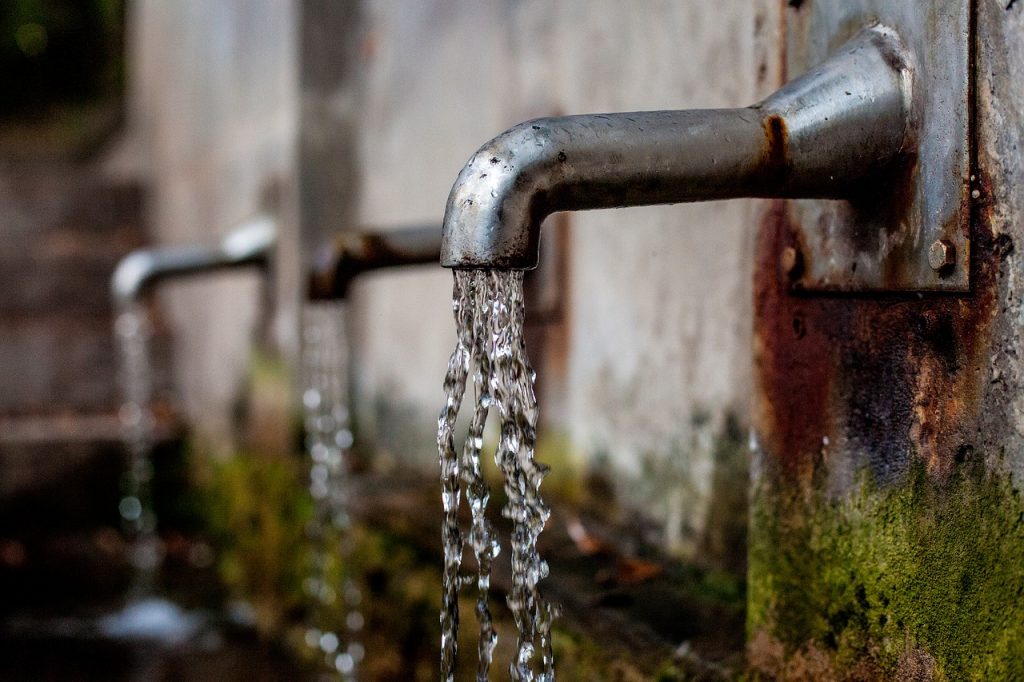 КТО ТВОЯ СЕМЬЯ
Супруга
Родители
Дети

Это те люди, которых Бог требует, чтобы вы обеспечивали.
[Speaker Notes: Если же кто о своих и особенно о домашних не печется, тот отрекся от веры и хуже неверного. 1 Тимофея 5:8]
ПОСЛЕДНЯЯ ВОЛЯ И ЗАВЕЩАНИЕ
[Speaker Notes: Последняя воля и завещание могут быть сделаны в любой точке мира. В некоторых местах местное законодательство ограничивает выбор человека. В других местах они очень дороги. В практических случаях завещание является лучшим методом планирования.]
НЕТ ПОСЛЕДНЕЙ ВОЛИ И ЗАВЕЩАНИЯ
Действие закона
Сделка с недвижимостью
Регистрация транспортного средства
Бенефициар банковского счета
Пенсионный бенефициар
Бенефициар по страхованию жизни
[Speaker Notes: Во многих странах мира, если нет последней воли и завещания, то обычай, культура и традиция являются действием закона.]
ПЛАН ДЛЯ ВАШЕЙ СТРАНЫ
В каждой стране мира есть законы, которые влияют на планирование вашей семьи
[Speaker Notes: В каждой стране люди умирают

В каждой стране люди передают свое имущество другим.]
МОЛИТЕСЬ БОГУ О МУДРОСТИ
Если же у кого из вас недостает мудрости, да просит у Бога, дающего всем просто и без упреков, – и дастся ему.

Иакова 1:5
[Speaker Notes: Бог будет направлять вас, когда вы будете искать Его волю для своей семьи. 

Прославляйте Бога своим планом.]
WWW.WILLPLAN.ORG